OJP’S ROLE IN IMPLEMENTING THE BIPARTISAN SAFER COMMUNITIES ACTYour Partner for Safer Communities
Hayne Yoon
Senior Advisor | Office of the Assistant Attorney General
July 27, 2022
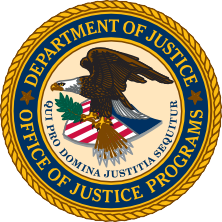 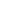 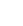 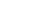 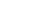 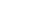 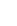 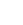 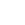 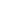 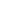 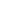 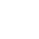 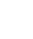 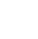 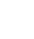 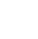 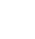 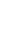 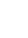 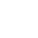 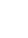 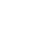 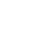 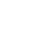 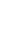 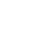 Helping to Create Safe, Just and Engaged Communities
About OJP
The Office of Justice Programs provides federal leadership, grants, training, technical assistance, and other resources to advance work that strengthens community safety; protects the public from crime and evolving threats; promotes civil rights and racial equity; increases access to justice; supports crime victims, youth, and individuals impacted by the justice system; and builds trust between law enforcement and the community. Its six program offices support state and local community safety efforts, fund thousands of victim service programs, help communities manage sex offenders, address the needs of youth in the system and children in danger, and provide vital research and data.
OJP 101|
2
OJP BSCA Funding
$1.4 billion total over 5 years 
Close to $300 million in FY 2022: 
Byrne State Crisis Intervention Program: $150 million 
BJA’s STOP School Violence Program: $40 million
BJS’ National Criminal  History Improvement Program (NCHIP): $40 million 
Community Violence Intervention and Prevention Initiative: $50 million
Title Here |
3
Byrne State Crisis Intervention Program
OJP Solicitations page:
https://www.ojp.gov/funding/explore/current-funding-opportunities
Title Here |
4
Byrne State Crisis Intervention Program: Possible Programs
Court-based programs, training and technology to address individuals in emergency situations and/or crisis
Drug, mental health, and veteran’s treatment courts including those allowing clients with firearm violations
Gun violence recovery courts that connect clients in crisis with community resources
Threat assessment training for prosecutors and judges 
Technology solutions to ensure law enforcement, probation, prosecutors, and public defenders are informed when a prohibited person attempts to purchase a firearm
Planning, staffing and personnel support for court-based programs that address individuals in emergency situations and/or crisis
Behavioral health deflection
Assisted outpatient treatment centers, call/crisis centers and increased workforce for these centers
Title Here |
5
Byrne State Crisis Intervention Program: Possible Programs (continued)
Behavioral threat assessment program and related training
Smartphone applications to help families and patients navigate mental health and related systems
Telehealth initiatives, including technology solutions for telehealth visits outside the hospital for security reasons
Civil legal responses to support behavioral health issues for individuals in crisis
Specialized training for individuals who serve people and/or families of individuals in crisis 
Law enforcement-based programs, training, and technology
Funding for law enforcement agencies to safely secure, store, and track guns relinquished under extreme risk protection order proceedings and similar court-based programs
Gun locks and storage for individuals and businesses
Development/delivery of specialized training or overtime for law enforcement training on State crisis intervention court proceedings, programs, or initiatives
Title Here |
6
More Key Goals
School Safety
Updating Criminal History in NICS
Community-Based Violence Prevention Efforts
Title Here |
7